ANNOUNCEMENTS
Quiz 2 is on Thursday (April 4)
15  multiple choice questions + 2 Extra Credit questions

Diary Study 
You should complete Dairy 3 today
Diary Study instructions on Canvas and on my website: http://nwkpsych.rutgers.edu/~kharber/healthpsychology/diary%20study/  

3. Extra Credit R-Points:  
Subject pool now open for experiment-based extra-credit
1 Extra Credit for every 30-minute experiment
6 Extra Credit points available for class
Contact Subject Pool Coordinator for info: rutgersrpoints@psychology.rutgers.edu 
Stigma for a Day is due today.
REVIEW QUESTION 1
Following rules and personal growth are both family values. 
How can these two family values lead to psychological problems?

____ “Rules” are almost always bad
____ “Growth” is problematic
____  Both of these values are dangerous to family well-being
____ These two values become a problem when they conflict
____ None of the above
X
REVIEW QUESTION 2
In families that overvalue homeostasis, a child can “rescue” the family from the crisis of disruptive conflicts by: 

____ Teaming up with one of the conflicting parties
____ Taking over being a parent
____ Getting sick
____ Interrupting conversations
____ Sharing the contents of a sibling’s diary
X
Class 21:  Illness and Stigma
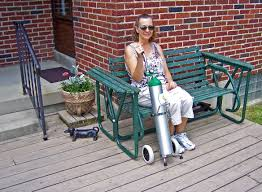 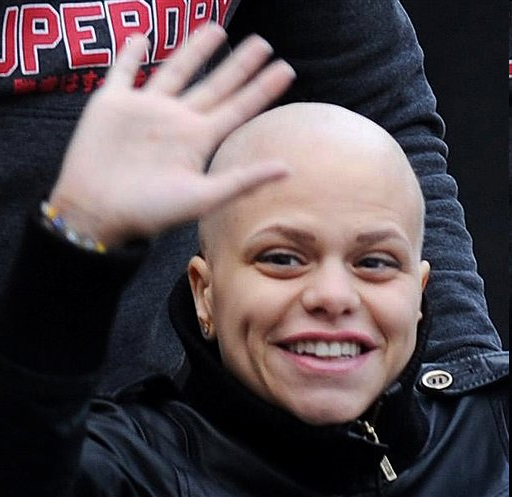 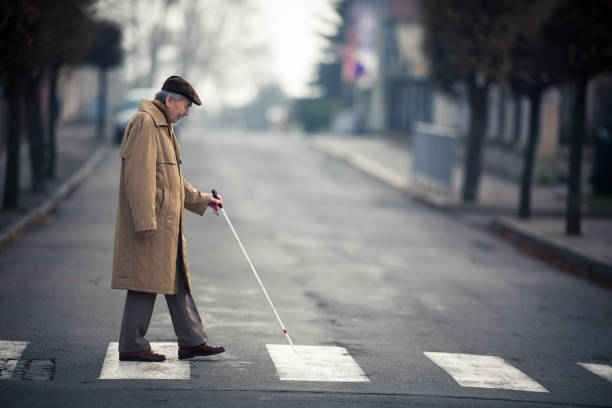 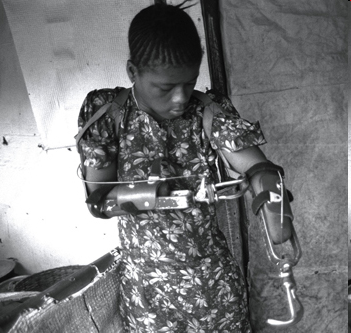 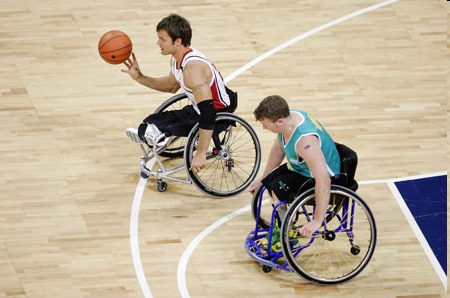 How Do People React to the Stigmatized?
Fear

	Revulsion
			
	Concern/pity/sympathy

	Fascination/curiosity

	Confusion/uncertainty

	Mixture of all the above: ambivalence
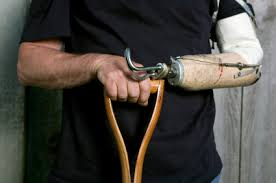 Marked and Markers:                                               The Players in Stigmatized Relationships
Marked:  Those with a characteristic (physical disability, racial identity, past history, etc.) that distinguishes them from others, typically in a negative way.

Markers:  Those who do not deviate extremely from the norm, and through their strong reactions and because of their in-group status, have the motive and the power to assign marks to deviant others.
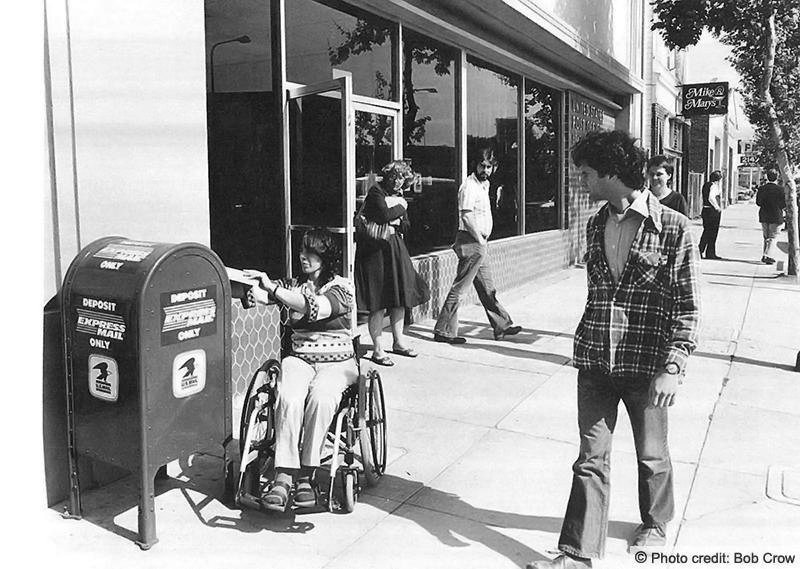 Is stigmatizing others a distinctly human behavior?  

Do other species “mark” those who are disabled or different?
Chimps' Reaction to Anesthetized Fellow Chimp
"...Don, under Nembutal, was wheeled on a hand cart up to the cages of nine other adults.  Ami, Nira, and Vera showed fear, and Dean and Bokar did also but then followed this by a show of aggression at a distance;  Kambi showed generalized excitation in screaming only; Frank, with hair erect, spat at the anesthetized Don, Pam first avoided then attacked through the cage wire; and Lelia, with general excitation but not avoidance, also attacked. 	
	The youngsters in the infants' enclosure were afraid, one very much so, and all showed signs of marked excitation."

Hebb and Thompson, 1954 in Jones, et al., 1984.
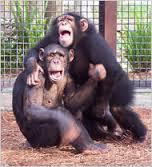 Chimps’ Rejection of Handicapped
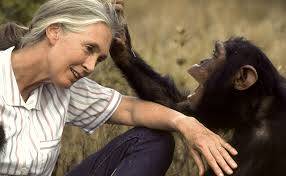 Jane Goodall and chimps with polio

Over time, members get used to crippled chimp, and:

Cruelly reject

But also

b.  Behave with kindness
Interactions with the Disabled,                                                          C/O Bloom County /Berke Breathed
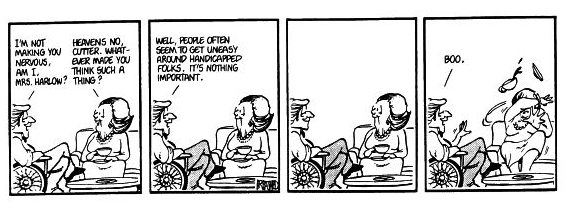 What’s happening here?
Responses to Disabled:  
Statements Versus Actions
Hastorf, et al. 1979
Verbal Report:  

	1. Say they prefer meeting with a disabled vs. able-bodied
	2. Express opinions that match those of disabled person
				
B.  Non-verbal behavior
	
	1.  Terminate interview sooner				
	2.  More motor inhibition (sit rigidly)			 .
Why the mismatch?  			 .
Socially Managing a Disability
How do able-bodied (e.g., “markers”) feel around 	disabled?
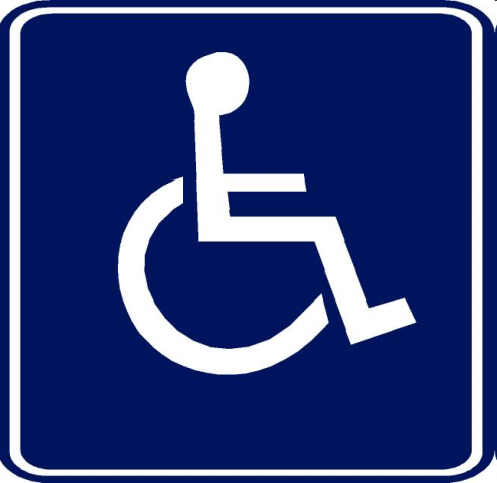 Disturbed, anxious, self-conscious, curious, 	ambivalent.
Do disabled know what affect they have on able-	bodied?
Generally, yes.  How could they not?
Should handicapped acknowledge handicap or ignore it?
“Elephant in the Room”: A Wise Debate Tactic?
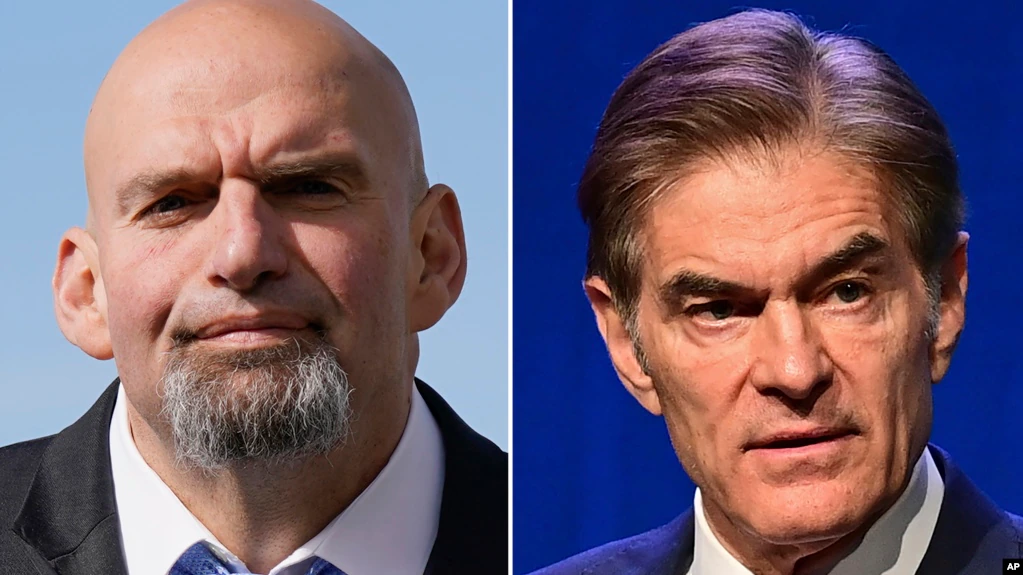 https://www.youtube.com/watch?v=_nSVAUZUMGA
Acknowledging the Disability                              Hastorf, Wildfogel, & Cassman, 1979
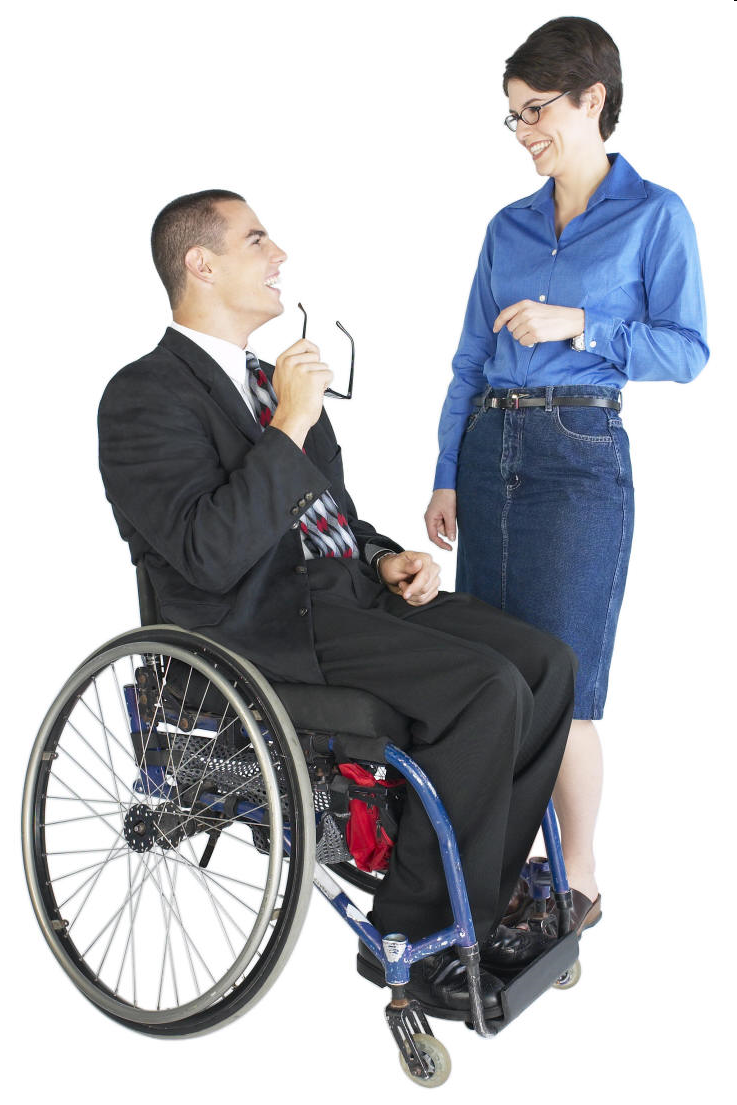 Question: Do people prefer disabled person 	who acknowledges disability?
Method—Study 1: 
Ss watch video of disabled student interviewed about starting college.
Student acknowledges/doesn’t acknowledge disability
Ss rate how much they like student, how much want to work with him.
71
_____% like acknowledger more than non-acknowledger
____% prefer working with acknowledger over the non-acknowledger
79
Acknowledging the Disability                              Hastorf, Wildfogel, & Cassman, 1979
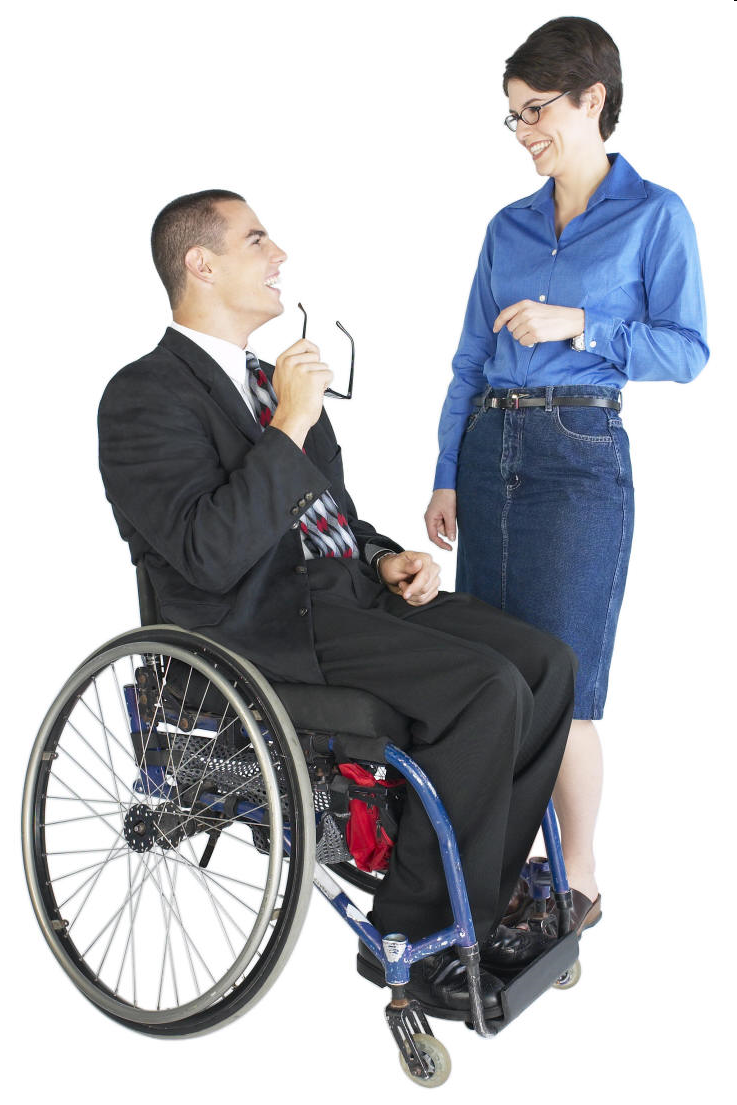 ______
_______
Study 1 found: Being open and acknowledging a disability increases liking.
Problem:  How many causes are tested here?
Method—Study 2: 
Ss watch video of disabled person who acknowledges:
     a.  Disability	
     b. Girlfriend problem (“weird religious trip girlfriend’s mom laying on me”)
Which disabled person is like more?
    _____ Acknowledges disability       ____ Acknowledges other problem
X
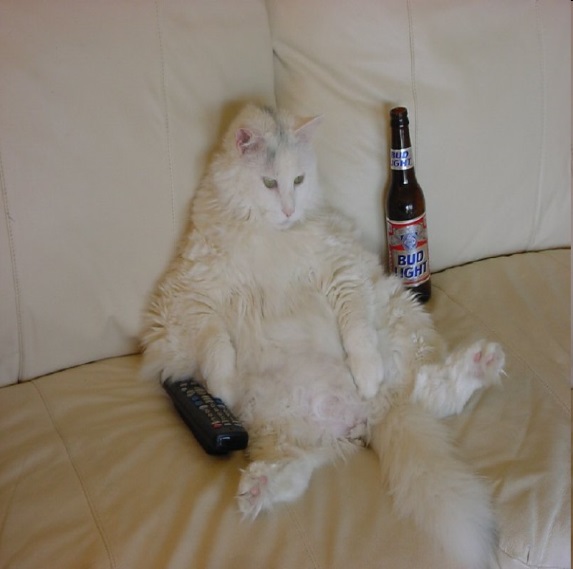 Acknowledging the Disability:  Stressed and Open vs.                         Cool and Avoidant                                                 Hastorf, Wildfogel, & Cassman, 1979
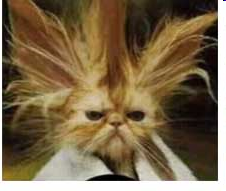 Hastorf et al. predict that the style of disclosing disability will matter. They expect Ss will not like disabled person who discloses uncomfortably. Why?
Disabled person’s discomfort will make Ss uncomfortable  dislike.                             You agree?  Why / why not?
Ss prefer person who:					                             	a.  Acknowledges but with clear discomfort and awkwardness.		b.  Does not acknowledge but is very poised and cool.
X
Why?
Perhaps courage is attractive.
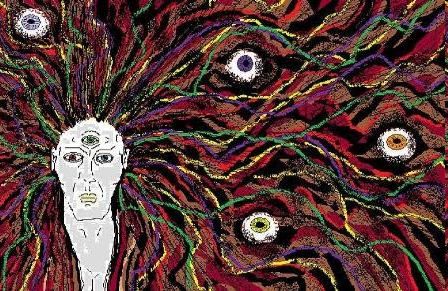 Staring at Strange Strangers
Ellen Langer, 1976
Disabled can be disturbing, upsetting. 
Do we want to avoid looking or do we want to stare?   
Why?
Langer Study 1:  Do people want to stare at physically unusual?

Ss can stare at a typical, a pregnant woman, a person in leg brace.

Who do Ss stare at more?
Spend more time staring at pregnant woman, leg-brace, than typical.

Conclusion:  People fascinated by the unusual.
Staring at Strange Strangers, cont.
Ellen Langer, 1976
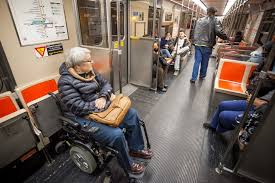 Is it ever OK to stare at the disabled?
What happens if we try to suppress desire to stare                  (recall Wegner White Bear studies)?
Langer Study 2: Ss can stare, or not stare, at person wearing a leg brace.

Ss then talk with person.

Who sits closer, those who stared or those who didn’t stare?
Ss sit closer to person in leg-brace if they first had chance to stare.  Why?
Discomfort of trying to suppress curiosity is gone.
How Stigma Affects the Stigmatize:                             The Looking Glass Self
*  We know who we are based on the way others respond to us.
  
*  Others' responses serve as a social mirror.

*  Let's us know if we're liked/disliked, attractive/unattractive, 	smart/limited, etc.

*  Helps us gauge our own emotional reactions to difficult,                                   	unusual events.

*  Provides us feedback about the appropriateness of our own 	actions.

How would stigma affect the social looking glass/mirror?
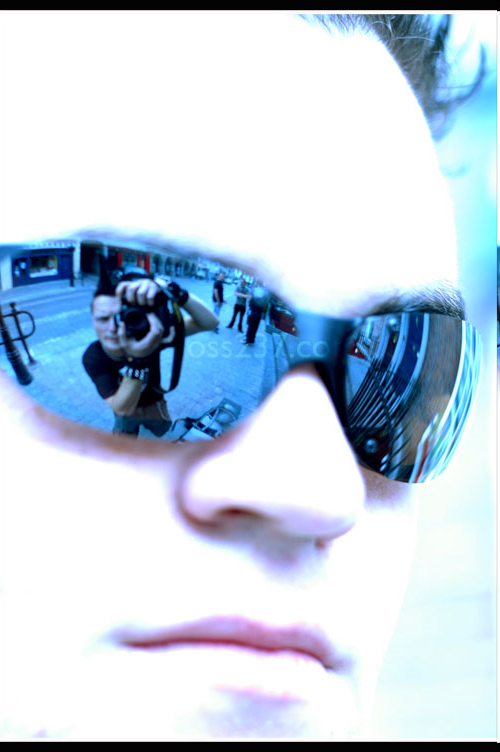 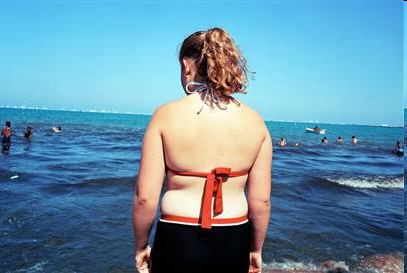 Stigma and the 
Warped Looking Glass
I always felt when I went into some boutique, that all the salesgirls were staring at me.... I always felt that the first thing anyone would notice is that I was fat...and they would know why I was fat.

They would know I was neurotic, that I was unsatisfied, that I had problems. They could tell immediately that I was out of control.

I always look around to see if there was anyone as fat as me.  I always wondered when I saw a fat woman, "Do I look like that?"
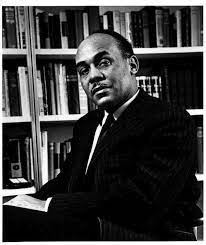 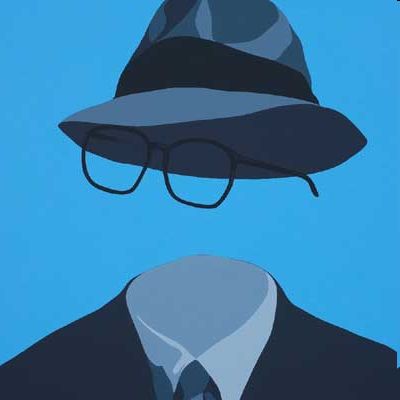 Being Both
Hyper-visible and Invisible
Hypervisible:  Everyone notices you because of the mark—the facial disfigurement, the radiation-treatment hair loss, the wheelchair.

Invisible:  But people still seem to not see you.

I am invisible, understand, simply because people refuse to see me.  ...it is though I have been surrounded by mirrors of hard, distorting glass.  When they approach me they see only my surroundings, themselves, or figments of their imagination—indeed, everything and anything except me.  Ralph Ellison, Invisible Man, 1947
Stigma Corrodes Self Esteem:  
The Darkened Looking Glass
One of the most direct effects of stigma is threat to self-esteem.  
	-- Defined in terms of stigma
	-- Avoided, shunned, ostracized
	-- Non-stigmatized features are overlooked

Self-stigmatizing—Internalizing other's negative view of oneself.  

“Not just that one is fat or gay or blind or alcoholic, but rather that one is therefore fundamentally flawed as a person—sick, weak, immoral, or evil.  In Goffman's terms, one has ‘a spoiled identity’ ".
Paraplegic
Many Opportunities
Many Opportunities
Anxious
Busy
Busy
SELF
SELF
Dependent
Avoided
Athletic
Athletic
Popular
Popular
Runner
Runner
Biker
Biker
How Disability Can Change Self Schema
Post Disability
Pre Disability
X
X
X
X
X
X
Creating New Reference Groups
After acquiring a stigma (cancer, , AIDS, paraplegia, etc.)  it can help to develop ties to others with similar condition.  Why?
a.  Social comparison

b.  Recognition of one's own non-stigmatized 	features.

c.  Recognizing difference from others who share stigma.
BUT, important to not belong ONLY to community of stigmatized.  Why?
a.  Need to reenter mainstream.

b.  Need to get feedback from "markers", which may be more realistic
In-Between Stigma Status
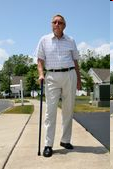 Some people are not fully stigmatized, not fully "normal"
	*  Partially deaf, partially blind
	*  Loss of one limb, but otherwise can walk

These people are not fully accepted by mainstream, but also not fully 	accepted by the stigmatized group.

The "unblinded"--and their unexpected social challenges.